Réforme DGO6
Les Entreprises d’Insertion
19-06-17
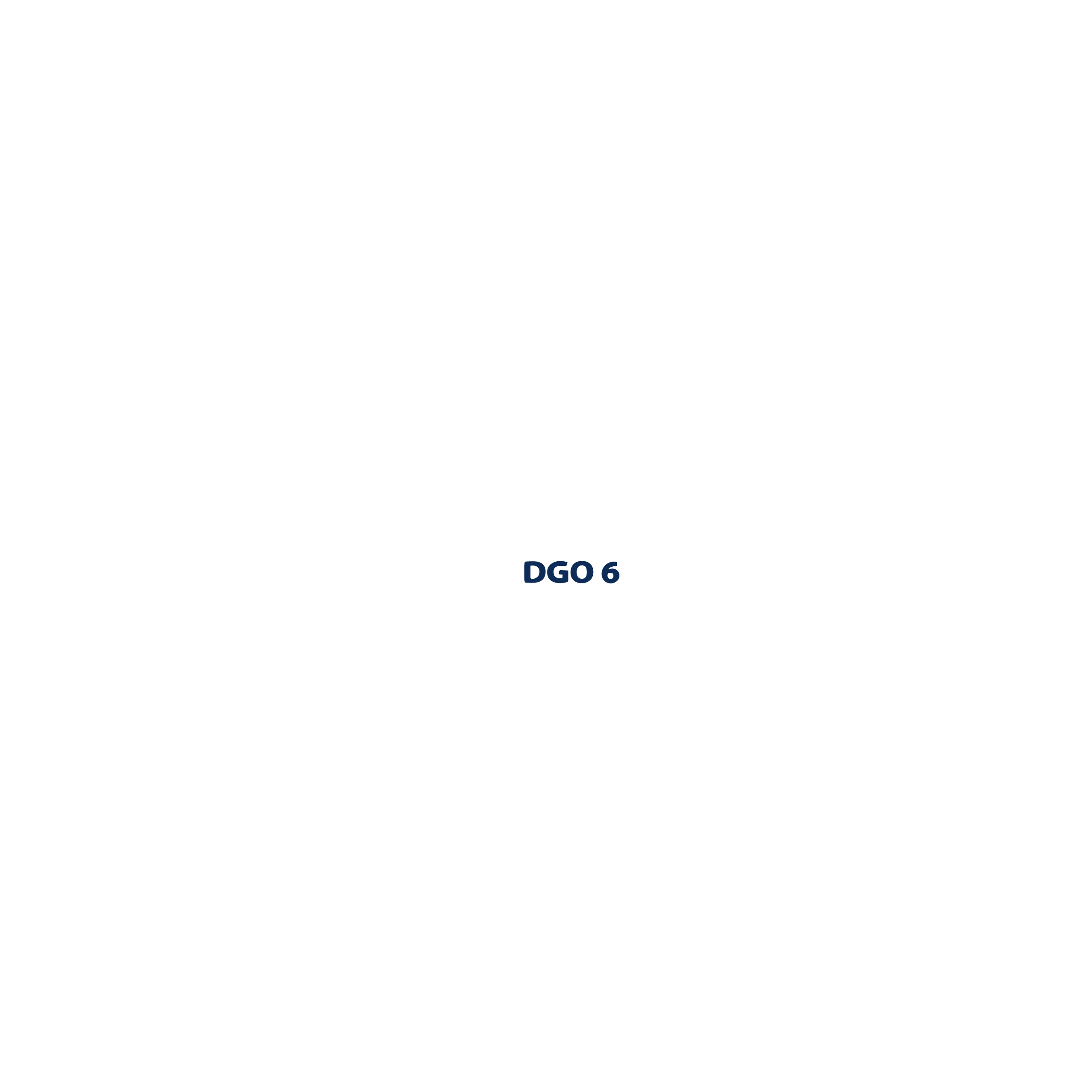 INTRODUCTION
En bref, ce qui va changer pour vous…
3
EN BREF, ce qui va changer pour vous...
Les Entreprises d’Insertion
Une simplification administrative réelle
Email
Simplifications
Dématérialisation
à partir du 1er septembre
Des formulaires
agrément, subventions, renouvellement
Des formulaires
Pour des communications avec l’administration
Des rapports d’activités
Des rapports d’activités
Moins de documents à joindre
abandon notamment du formulaire A63
19-06-17
DIRECTION GÉNÉRALE OPÉRATIONNELLE DE L'ÉCONOMIE, DE L'EMPLOI ET DE LA RECHERCHE
4
EN BREF, ce qui va changer pour vous...
Les Entreprises d’Insertion
Au niveau des subventions
Suppression
Fréquence
Nouvelle
Versement des subventions
modifié
versements plus réguliers
Subvention annuelle jusqu’à 30.000 €
Subvention liéeau secrétariat social
19-06-17
DIRECTION GÉNÉRALE OPÉRATIONNELLE DE L'ÉCONOMIE, DE L'EMPLOI ET DE LA RECHERCHE
5
EN BREF, ce qui va changer pour vous...
Les Entreprises d’Insertion
Un public cible élargi
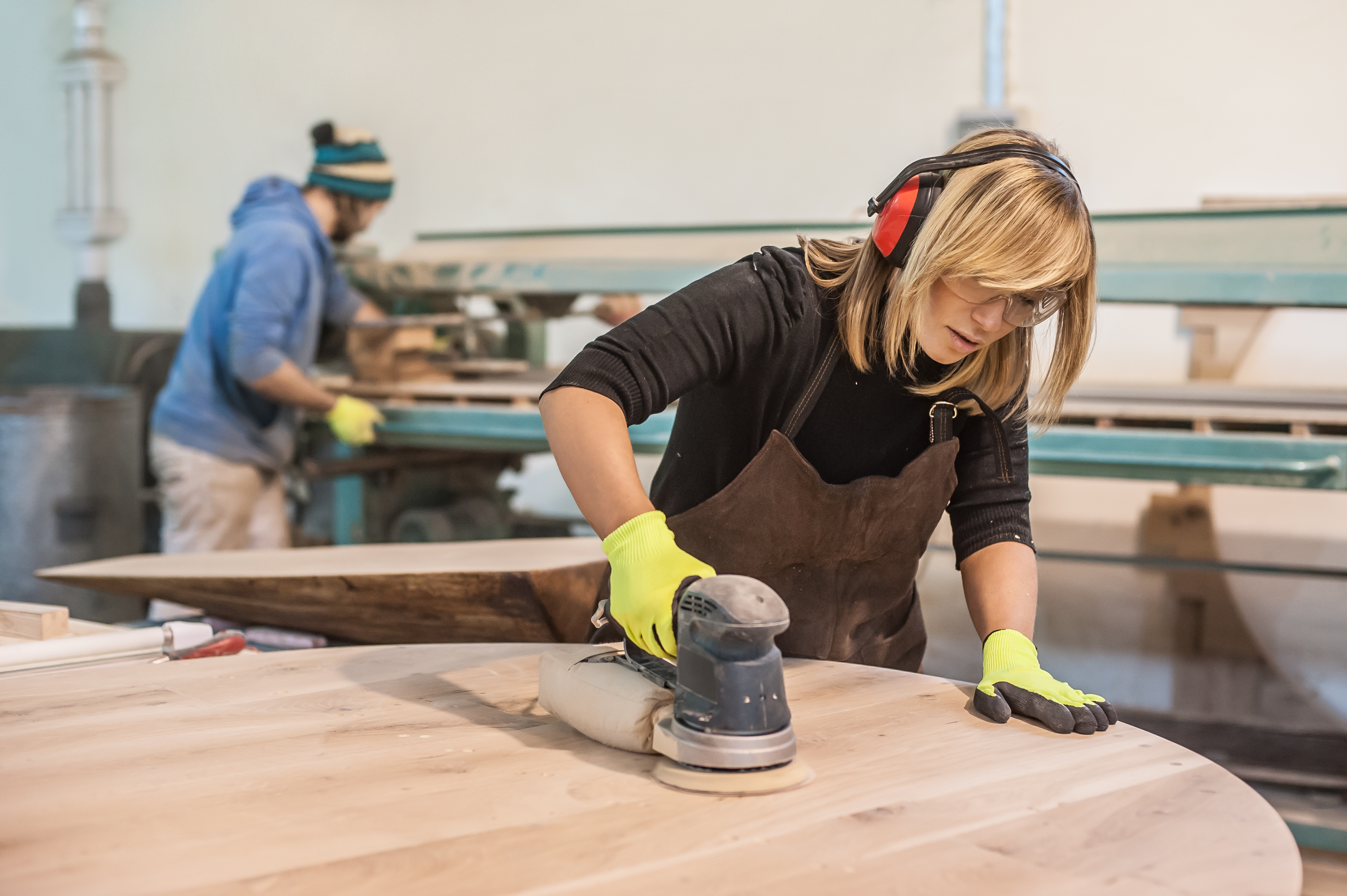 Pour les travailleurs défavorisés
avec ajout de la catégorie d’âge 18-24 ans
(nouveau critère permettant d’obtenir le statut de Travailleur Défavorisé)
19-06-17
DIRECTION GÉNÉRALE OPÉRATIONNELLE DE L'ÉCONOMIE, DE L'EMPLOI ET DE LA RECHERCHE
6
EN BREF, ce qui va changer pour vous...
Les Entreprises d’Insertion
Suite à la réforme 
(ou à partir du 1er juillet)
Avant la réforme
Un système de liquidation en 4 ans
Un système de liquidation modifié en 2 ans
Une nouvelle subvention jusqu’à 30.000€
Une subvention liée au secrétariat social de 1.500€
Suppression de la subvention liée au secrétariat social (1.500€)
Versement de l’ensemble des subventions
1x/an d’agrément
Versement de la subvention  «travailleur» à l’engagement de chaque Travailleur Défavorisé/Travailleur Gravement
Défavorisé (avance), et sur base annuelle pour les autres subventions
Un certain nombre de critère afin d’être reconnu TD
Un public cible élargi à la tranche d’âge 18-24 ans
Place à l’électronique (à partir du 1er septembre)
Formulaires papier
19-06-17
DIRECTION GÉNÉRALE OPÉRATIONNELLE DE L'ÉCONOMIE, DE L'EMPLOI ET DE LA RECHERCHE
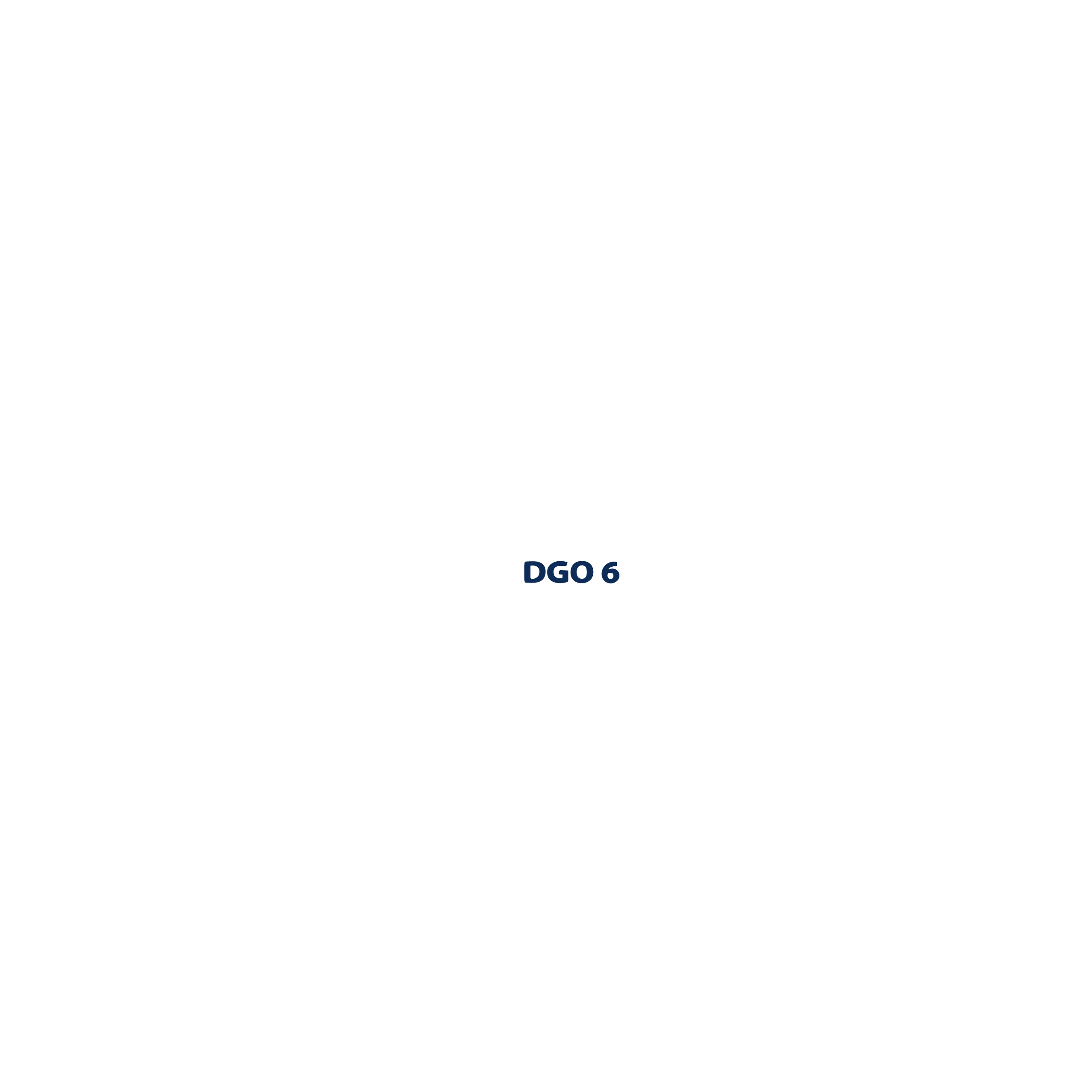 LES SUBVENTIONS
A partir du 1er juillet, les règles de versement des subventionsvont être modifiées…
8
AU 1ER JUILLET
Modifications des règles de versement des subventions
Les Entreprises d’Insertion
Avant
Liquidation pour tous les travailleurs sur 4 ans.
Agrément
1 an
2 ans
3 ans
4 ans
Solde avance
Solde avance
Solde avance
Solde avance
Avance
19-06-17
DIRECTION GÉNÉRALE OPÉRATIONNELLE DE L'ÉCONOMIE, DE L'EMPLOI ET DE LA RECHERCHE
9
AU 1ER JUILLET
Modifications des règles de versement des subventions
Les Entreprises d’Insertion
Après
Liquidation par travailleur répartie sur 2 ans, à chaque engagement.
Engagement
1 an
2 ans
Avance 50 %
Solde
19-06-17
DIRECTION GÉNÉRALE OPÉRATIONNELLE DE L'ÉCONOMIE, DE L'EMPLOI ET DE LA RECHERCHE
10
AU 1ER JUILLET
Modifications des règles de versement des subventions
Les Entreprises d’Insertion
Subvention complémentaire disponible, pour la mise en œuvredes critères de l’économie sociale (max. 30.000€ /an)
Influencée par différents critères d’économie sociale
Nombre de travailleurs défavorisés employés
Implication des travailleurs défavorisés
dans la gestion de votre entreprise
Manière de répartir vos bénéfices
Règles de calcul prochainement disponibles sur le site de la Direction de l’Economie sociale (http://economie.wallonie.be/Dvlp_Economique/Economie_sociale/Presentation.html)
19-06-17
DIRECTION GÉNÉRALE OPÉRATIONNELLE DE L'ÉCONOMIE, DE L'EMPLOI ET DE LA RECHERCHE
11
AU 1ER JUILLET
Modifications des règles de versement des subventions
Les Entreprises d’Insertion
La subvention « secrétariat social » sera supprimée
19-06-17
DIRECTION GÉNÉRALE OPÉRATIONNELLE DE L'ÉCONOMIE, DE L'EMPLOI ET DE LA RECHERCHE
12
AU 1ER JUILLET
Modifications des règles de versement des subventions
Les Entreprises d’Insertion
Vos avantages
Méthode de liquidationplus rapide et répartie
par travailleur
Nouvelle source
de financement
potentielle
19-06-17
DIRECTION GÉNÉRALE OPÉRATIONNELLE DE L'ÉCONOMIE, DE L'EMPLOI ET DE LA RECHERCHE
13
AU 1ER JUILLET
Modifications des règles de versement des subventions
Les Entreprises d’Insertion
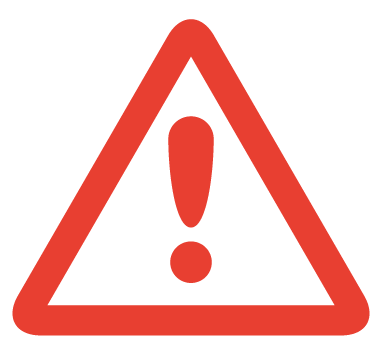 Des dispositions transitoires sont prévues concernant les subventions liées aux travailleurs engagés avant le 1er juillet 2017.
Le solde des subventions pources travailleurs sera calculé parla Direction de l’Economie sociale et versé en une fois pour les travailleurs pour lesquels la subvention a été complètement calculée.
VOUS NE DEVEZ RIEN FAIRE
La Direction vous contacteraafin d’initier le processus.
19-06-17
DIRECTION GÉNÉRALE OPÉRATIONNELLE DE L'ÉCONOMIE, DE L'EMPLOI ET DE LA RECHERCHE
14
AU 1ER JUILLET
Modifications des règles de versement des subventions
Les Entreprises d’Insertion
Où puis-je trouver des informations supplémentaires quant aux conditions d’emploi des Travailleur Défavorisé/Travailleur Gravement Défavorisé ?
Sur le site internet de la Direction de l’Economie sociale à travers des fiches explicatives et disponibles à l’adresse suivante : http://economie.wallonie.be/Dvlp_Economique/Economie_sociale/Presentation.html
19-06-17
DIRECTION GÉNÉRALE OPÉRATIONNELLE DE L'ÉCONOMIE, DE L'EMPLOI ET DE LA RECHERCHE
15
AU 1ER JUILLET
Modifications des règles de versement des subventions
Les Entreprises d’Insertion
Comment puis-je entamer les démarches afin d’avoir accès aux nouvelles subventions ?
A partir du 1er septembre 2017, les formulaires dématérialisés seront disponiblessur Mon espace concernant l’agrément, le renouvellement d’agrément et les subventions relatives aux travailleurs et à l’accompagnement social. 

Cependant, les formulaires relatifs à la subvention complémentaire et au rapport d’activités ne seront disponibles qu’à partir du premier trimestre de 2018
19-06-17
DIRECTION GÉNÉRALE OPÉRATIONNELLE DE L'ÉCONOMIE, DE L'EMPLOI ET DE LA RECHERCHE
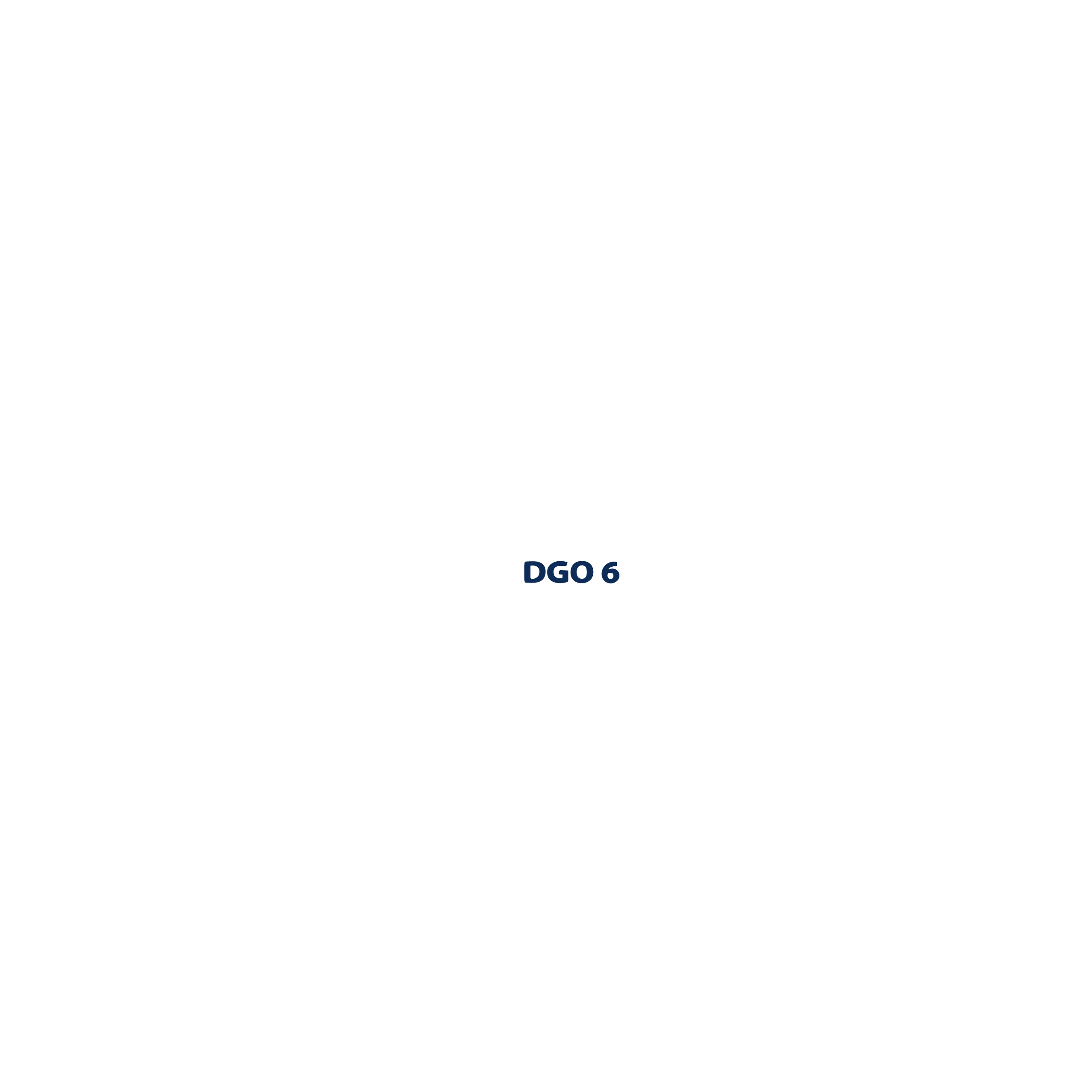 PLACE À L’ÉLECTRONIQUE
A partir du 1er septembre, les différents formulairesseront dématérialisés…
17
A partir du 1er Septembre
Plus de formulaires papier, PLACE À L’ÉLECTRONIQUE
Les Entreprises d’Insertion
Dématérialisation des différents formulaires
Agrément/renouvellement, subvention travailleur
et accompagnateur social, subvention complémentaire, rapport d’activités
Il ne faudra donc plus nous l’envoyer par la poste. Vous devrez vous rendre
sur le site http://www.wallonie.be
1
2
3
Identification grâce à la carte d’identité
Créer un compte
Compléter et envoyer le formulaire
19-06-17
DIRECTION GÉNÉRALE OPÉRATIONNELLE DE L'ÉCONOMIE, DE L'EMPLOI ET DE LA RECHERCHE
18
A partir du 1er Septembre
Plus de formulaires papier, PLACE À L’ÉLECTRONIQUE
Les Entreprises d’Insertion
Vos avantages
Rapide
à compléter & traiter
Simple
Les formulaires seront pré-remplis autant que possible sur la base de vos données officielles, enregistrées à la Banque Carrefour des Entreprises (BCE) notamment
Le formulaire est disponible en ligne. Il n’y a donc aucun logiciel à installer,à l’exception du lecteurde carte eID (gratuit)
19-06-17
DIRECTION GÉNÉRALE OPÉRATIONNELLE DE L'ÉCONOMIE, DE L'EMPLOI ET DE LA RECHERCHE
19
A partir du 1er Septembre
Plus de formulaires papier, PLACE À L’ÉLECTRONIQUE
Les Entreprises d’Insertion
Pour vous aider
Durant la séance
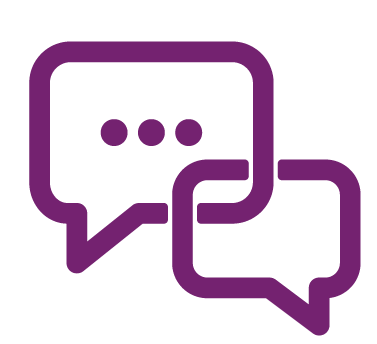 Des personnes sont là pour vous montrer comment faire pour :
1
2
3
Créer un compte
Sauvegarder
Envoyer le formulaire
monespace.wallonie.be
19-06-17
DIRECTION GÉNÉRALE OPÉRATIONNELLE DE L'ÉCONOMIE, DE L'EMPLOI ET DE LA RECHERCHE
20
A partir du 1er Septembre
Plus de formulaires papier, PLACE À L’ÉLECTRONIQUE
Les Entreprises d’Insertion
Pour vous aider
Après la séance
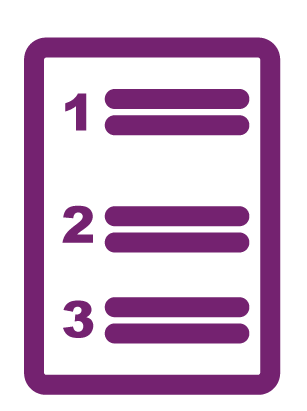 Vous trouverez un document pour vous guider en cas de problèmesur le site de la Direction de l’Economie sociale.
Aide individualisée pour l’attribution des rôles dans l’outil
19-06-17
DIRECTION GÉNÉRALE OPÉRATIONNELLE DE L'ÉCONOMIE, DE L'EMPLOI ET DE LA RECHERCHE
21
A partir du 1er Septembre
Plus de formulaires papier, PLACE À L’ÉLECTRONIQUE
Les Entreprises d’Insertion
Pour vous aider
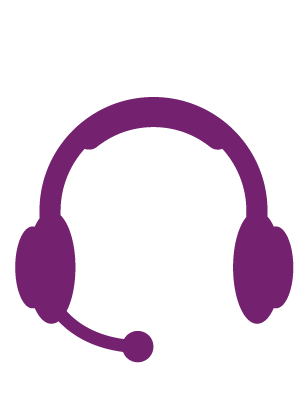 Après la séance
Helpdesk – problèmes techniques : 078 79 01 02
19-06-17
DIRECTION GÉNÉRALE OPÉRATIONNELLE DE L'ÉCONOMIE, DE L'EMPLOI ET DE LA RECHERCHE
22
A partir du 1er Septembre
Plus de formulaires papier, PLACE À L’ÉLECTRONIQUE
Les Entreprises d’Insertion
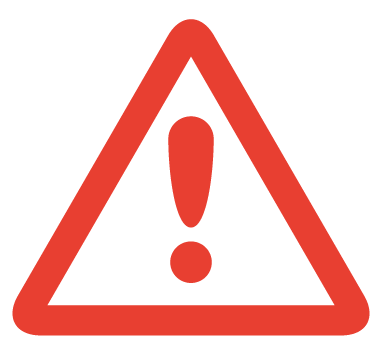 La déclaration de créance garde son format papier,à envoyer par courrier postal.
Les documents relatifs aux travailleurs engagés avant le 1er juillet continueront à être traités au format papier et ce jusqu’au paiement du solde de leur subvention (voir point 1)
19-06-17
DIRECTION GÉNÉRALE OPÉRATIONNELLE DE L'ÉCONOMIE, DE L'EMPLOI ET DE LA RECHERCHE
23
A partir du 1er Septembre
Plus de formulaires papier, PLACE À L’ÉLECTRONIQUE
Les Entreprises d’Insertion
Comment être sûr que le formulaire est bien complet et qu’il a bien été reçu ?
Vous recevrez :
1
2
3
Accusé de réception
Réception du document
Accusé de complétude
Complétude du document
Réponse à votre demande
Par la Direction de l’Economie Sociale
19-06-17
DIRECTION GÉNÉRALE OPÉRATIONNELLE DE L'ÉCONOMIE, DE L'EMPLOI ET DE LA RECHERCHE
24
AU 1ER JUILLET
Modifications des règles de versement des subventions
Les Entreprises d’Insertion
Que faire si les informations pré-remplies dans le formulaire ne sont pas correctes ?
Les formulaires sont pré-remplis par deux types de données :
Les données sources provenant des informations que vous avez transmises à la Banque Carrefour des Entreprises (telles que l’adresse de votre siège social, votre code NACE, …).
Les données basiques en possession de l’administration (telles quel le type d’entreprise, la personne de contact …).
19-06-17
DIRECTION GÉNÉRALE OPÉRATIONNELLE DE L'ÉCONOMIE, DE L'EMPLOI ET DE LA RECHERCHE
25
A partir du 1er Septembre
Plus de formulaires papier, PLACE À L’ÉLECTRONIQUE
Les Entreprises d’Insertion
Que faire si les informations pré-remplies dans le formulaire ne sont pas correctes ?
Les données basiques sont modifiables directement dans le formulaire (et seront réutilisées comme telles dans les autres formulaires pré-remplis).

En revanche, les données sources provenant de la BCE ne sont pas modifiables directement et impliquent que vous preniez contact directement avec la BCE afin de les modifier.

Une fois modifiées, vos données seront automatiquement mises à jour dans le formulaire.
19-06-17
DIRECTION GÉNÉRALE OPÉRATIONNELLE DE L'ÉCONOMIE, DE L'EMPLOI ET DE LA RECHERCHE
26
A partir du 1er Septembre
Plus de formulaires papier, PLACE À L’ÉLECTRONIQUE
Les Entreprises d’Insertion
J’ai un Mac et je ne parviens pas à utiliser l’eID afin de m’identifier sur Mon espace
Malheureusement, le logiciel permettant d’utiliser le lecteur de carte eID présente quelques problèmes d’incompatibilité avec le système d’exploitation IOS utilisé par Apple sur ses MAC et rend l’indentification impossible sur ces appareils actuellement. Nous vous invitons donc à utiliser un autre type d’appareil (PC) afin de vous identifier, remplir et valider votre formulaire en ligne.
 
Dans le cas où vous n’avez pas d’autre PC à disposition, les Espaces Wallonie vous proposent des ordinateurs compatibles à partir desquels vous pouvez accéder à votre espace personnel et soumettre votre formulaire.
19-06-17
DIRECTION GÉNÉRALE OPÉRATIONNELLE DE L'ÉCONOMIE, DE L'EMPLOI ET DE LA RECHERCHE
27
A partir du 1er Septembre
Plus de formulaires papier, PLACE À L’ÉLECTRONIQUE
Les Entreprises d’Insertion
Qu’en est-il de la sécurité et de la confidentialité de mes données ?
La Direction de l’Economie sociale a obtenu l’autorisation de la Commission de la vie privée afin d’avoir accès et de conserver certaines données. Ces données sont protégées par la réglementation en vigueur concernant la protectionde la vie privée et dont les règles sont applicables à l’ensemble du Service Public de Wallonie.
19-06-17
DIRECTION GÉNÉRALE OPÉRATIONNELLE DE L'ÉCONOMIE, DE L'EMPLOI ET DE LA RECHERCHE
28
A partir du 1er Septembre
Plus de formulaires papier, PLACE À L’ÉLECTRONIQUE
Les Entreprises d’Insertion
Je fais face à un bug qui m’empêche de remplir/valider le formulaire
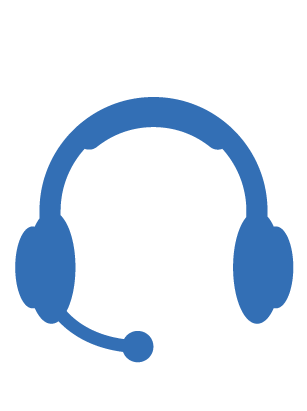 Contactez le helpdesk à votre disposition au 078 79 01 02
19-06-17
DIRECTION GÉNÉRALE OPÉRATIONNELLE DE L'ÉCONOMIE, DE L'EMPLOI ET DE LA RECHERCHE
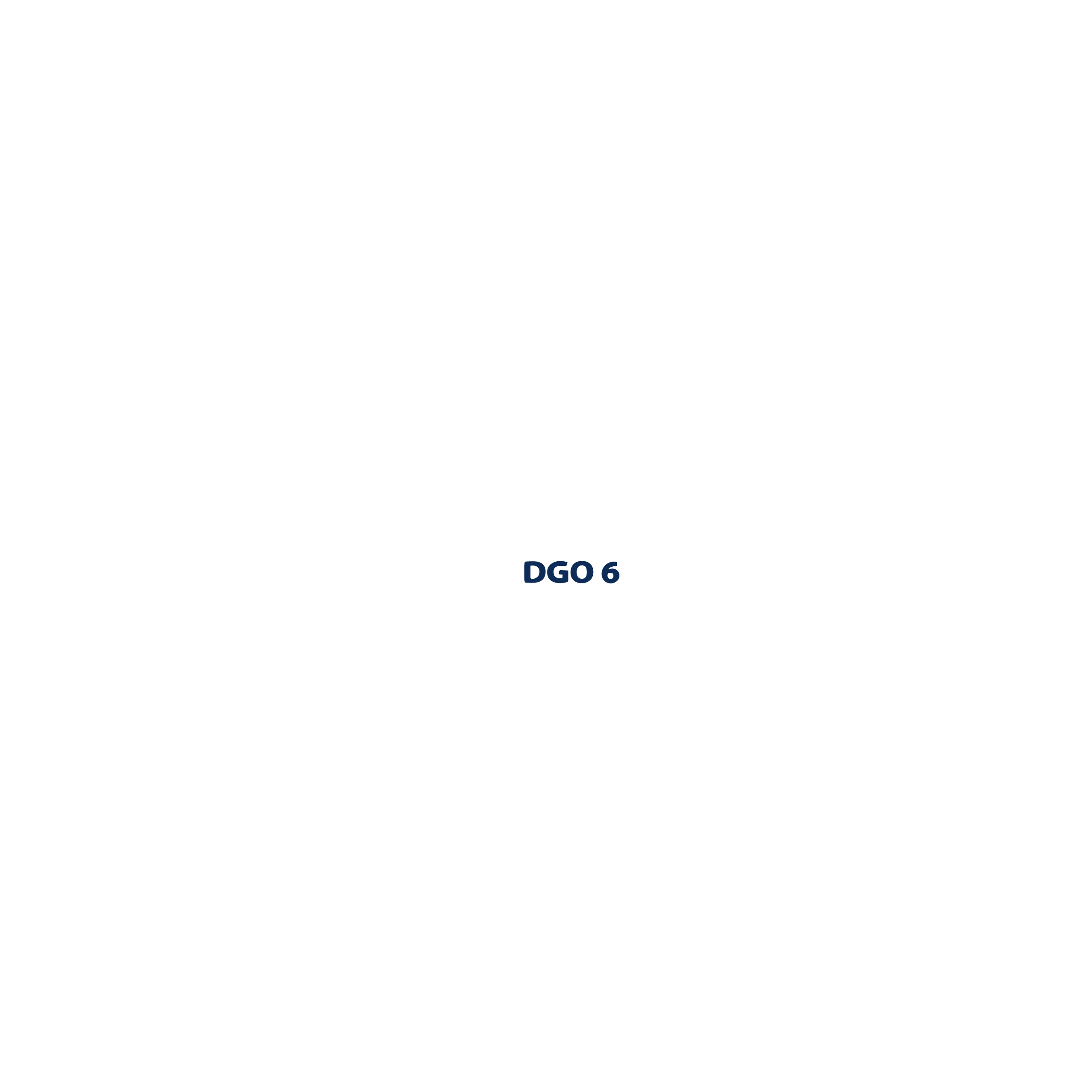 PRIVILÉGIONS LE COURRIER ÉLECTRONIQUE
Pour toutes vos questions et envoi d’information,nous vous invitons à privilégier l’email…
30
Privilégier les emails
Les Entreprises d’Insertion
Pour toutes vos questions et envoi d’information,nous vous invitons à privilégier le mail et nous écrire à l’adresse economie.sociale@spw.wallonie.be.
Accusé de réception
Confirmation réception
19-06-17
DIRECTION GÉNÉRALE OPÉRATIONNELLE DE L'ÉCONOMIE, DE L'EMPLOI ET DE LA RECHERCHE
31
Privilégier les emails
Les Entreprises d’Insertion
Tout par email sauf les documents concernant des décisions officielleset nécessitant votre accord :
Accord,
suspension,
refus
ou retrait
de l’agrément
Rappel pour les documents manquants
Récupérationde subventions
Déclarations de créance
à nous renvoyer signéeen version originale
19-06-17
DIRECTION GÉNÉRALE OPÉRATIONNELLE DE L'ÉCONOMIE, DE L'EMPLOI ET DE LA RECHERCHE
32
Privilégier les emails
Les Entreprises d’Insertion
Vos avantages
Adresse
générique
Interlocuteurunique par dossier
Tag spécifique
Suivi assuré des demandes même en cas d’absenced’un agent et réponse garantie
Sauf en cas d’absence
Identification plus facile des emails de la Direction de l’Economie sociale
19-06-17
DIRECTION GÉNÉRALE OPÉRATIONNELLE DE L'ÉCONOMIE, DE L'EMPLOI ET DE LA RECHERCHE
33
Privilégier les emails
Les Entreprises d’Insertion
Est-il toujours possible de joindre l’administration par téléphone ou par un autre canal ?
La Direction de l’Economie Sociale est bien entendu toujours joignable
par les autres canaux en cas de besoin.
19-06-17
DIRECTION GÉNÉRALE OPÉRATIONNELLE DE L'ÉCONOMIE, DE L'EMPLOI ET DE LA RECHERCHE
Réforme DGO6
Les Entreprises d’insertion
19-06-17
Merci pour votre attention